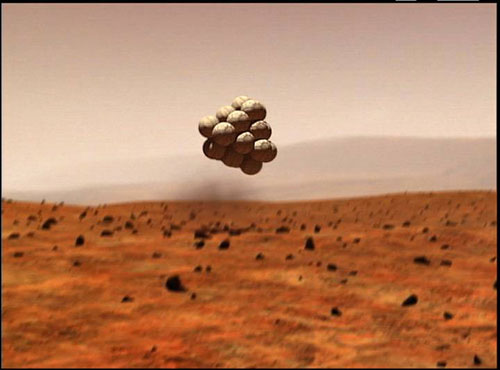 Protective Landing Device
Forces involved and experiments
Measure momentum
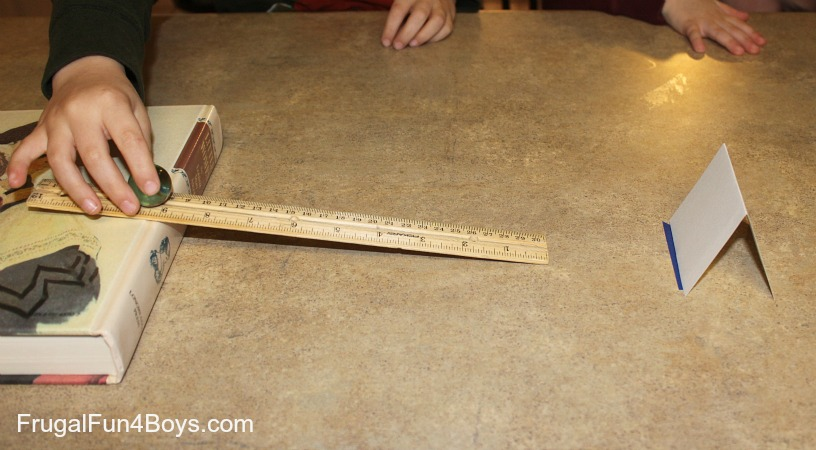 Record how far the card moves for 2 runs at each height
Mark where the card starts and the channel ends. 
Roll a marble down a channel. 
Measure how far the card moves. 
Repeat twice and average. 
Increase the number of books holding up the end to 2 and 4. 
Roll twice at each level. 
How much did the momentum change for the added height?
Air resistance experiment
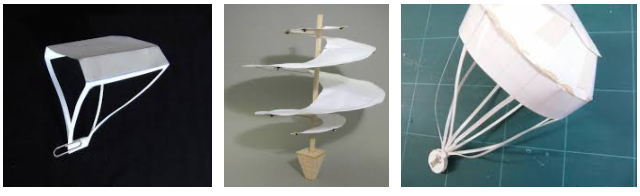 Use a timer
How long does it take a marble to fall to the ground from the height of the table?
Attach the marble to an 8.5X11” sheet of paper. How can you configure the paper to slow the marble the most? How slow can you get the marble to drop?
Use a newspaper, how slow can you get the marble to drop?
On the back, draw your best improved designs using the small and large paper.

What arethe advantages of the larger paper? What are the disadvantages?
AngularMomentum
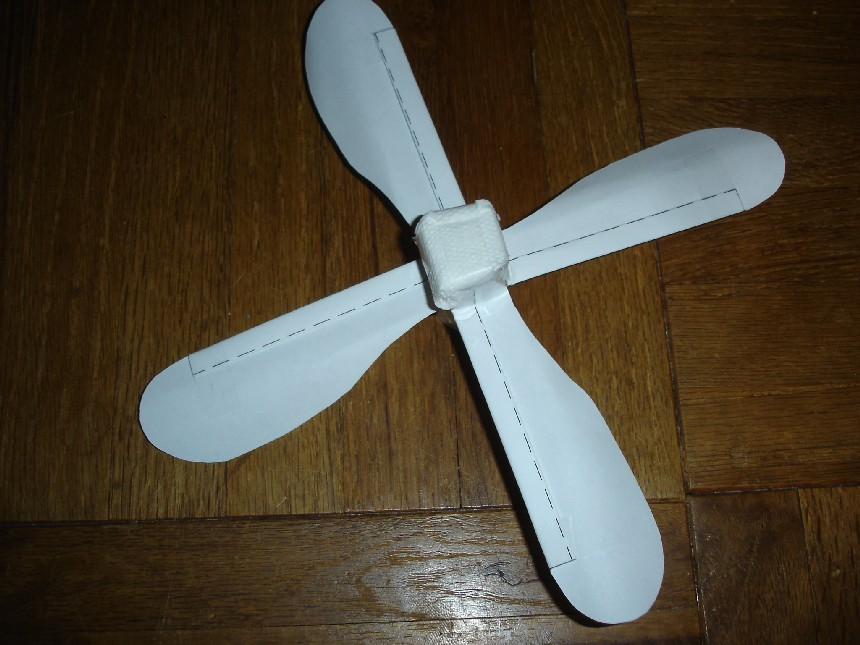 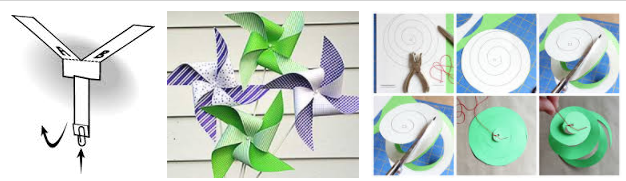 Design 2- 4 propeller blades from paper so that, when connected they will fall spinning to the ground.
What modifications improve the spin?
Write down how your design compares to at least 3 other class designs.
The goal is to create angular momentum. How many times will it spin before hitting the ground? Draw your design in detail on the back and explain why it is a good design.
Lab Activity Instructions:
Design and construct an egg protective device in groups. 
Use only one raw egg and limited materials to choose from. 
Test devices in the classroom first and then later at the drop site.
Criteria or constraint?
➢ No parachutes are allowed 
➢ An area approximately the size of a quarter of the egg must be visible at all times. 
➢ Only the allowed materials may be used. Items can be negotiated and traded with other designers. 
➢ Only raw, store bought chicken eggs may be used. 
➢ Your design must not include changing the egg in any way (no tape on the egg, no soaking the egg in vinegar). 
➢ The egg container and all materials must remain intact. For example, no parts – inside or out - can fall or break off during flight or impact. 
➢ Your egg project must fit on a regular size (8 ½ x 11) sheet of paper. (Note that the height of the container is not a factor – it can be “tall” and still fit on the paper) 
➢ The container must be able to be opened once we return to the classroom so that we may check on the condition of the egg. The inside materials must be designed to allow raw egg to be easily inserted and removed. 
➢ Must withstand numerous drops
➢ Work in teams
Materials: You can choose 12 items/materials from the following list:
1 pair of socks, 
toilet paper, 
30cm string, 
10cm wires, 
spaghetti, 
2 balloons, 
1 paper plate, 
5 pieces of tissue paper, 
2 sheets of plastic wrap, 
2 sheets of aluminum foil
Cardboard, 
5 elastic bands, 
8 popsicle sticks, 
1 meter of tape, 
2 sheets of construction paper, 
plastic bag, 
10 straws, 
Styrofoam cup, 
poster board, 
6 cotton balls, 
Q-tips,
These materials are provided: • glue, scissors, rulers, pencil
Procedure: Phase 1:
The Design 
When you are designing this apparatus, there are a few things that you need to keep in mind. 
This device must be protective. 
The raw egg inside must not even crack at the first drop.
Phase 2: Testing
Request practice runs at the drop site to make sure that your apparatus will withstand these tests. 
The project takes much trial and error and it is highly doubtful that you will succeed in your design on the first trial. 
You will most likely have to modify your current design or start completely over and design a new apparatus.
Phase 3: Actual Drop
Raw eggs are provided at the drop site. The student should bring a small repair kit for their apparatus, i.e. tape, scissors, and left-over materials provided etc. Be fully prepared and bring all items to the drop site.
Hints:
• Use light and strong materials 
• Use simplified apparatuses 
• Bring a repair kit to the drop site 
• Don't overcomplicate the design 
• Don't use heavy materials if at all possible